Дирекция по инжинирингу
Превентивное обслуживание оборудования
ПАО «Запорожсталь»
2017г.
Общепринятые стратегии ремонта
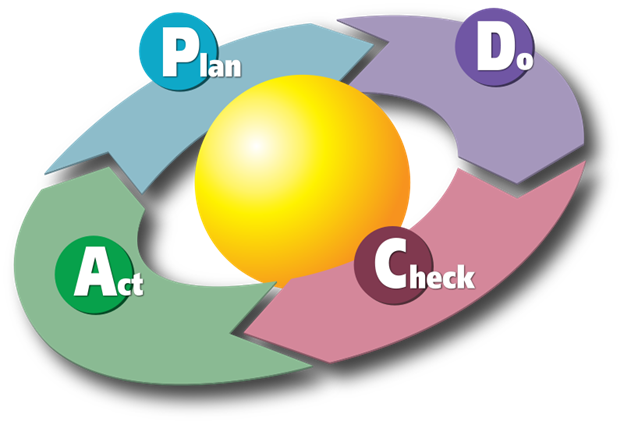 Стратегия ремонта 
по фактическому состоянию
позволяет максимально использовать ресурс оборудования (выводить в ремонт только те узлы и только тогда, когда это действительно необходимо)
контролировать и обеспечивать высокую надёжность работы оборудования; 
управлять финансовыми потоками на замену и ремонты оборудования; 
минимизировать затраты на техническое обслуживание и ремонты.

Дополнительные требования:
развитие надежной системы диагностики
высокие требования к культуре труда и квалификации персонала
Стратегия ППР
позволяет снизить вероятность внезапного отказа оборудования, 
минимизировать  длительность ремонта, 
подготовить долгосрочную финансовую программу по управлению денежными потоками на ТОиР оборудования.

большая трудоёмкость профилактических работ, возрастающая пропорционально увеличению количества оборудования и приводящая к росту численности персонала; 
устаревшие нормативные документы, не отражающие реальное положение дел по ТОиР оборудования, в результате чего объёмы работ и численность персонала оказываются завышенными. 
отсутствие гарантий надёжной работы оборудования в межремонтный период,
плановые КР могут привести и к росту числа отказов (за счёт нарушения установившихся кинематических связей узлов оборудования)
Стратегия  работы "на отказ "
не требует высокой квалификации ремонтного персонала

высокая вероятность внеплановых простоев из-за внезапных отказов оборудования, 
дорогостоящие и продолжительные ремонты, возникающие ввиду обширности дефектов
На современных металлургических предприятиях используются все  три стратегии ремонта.
2
Выбор стратегии ТОиР
В настоящее время для организации и проведения ремонтов основного и вспомогательного оборудования на металлургических предприятиях используется, как правило, стратегия ППР. 

На ПАО «Запорожсталь» с 2015г. действует система превентивного (предупреждающего) обслуживания оборудования.
Стратегическая разница
Ремонтируем только то и только тогда, когда это необходимо
3
Что такое превентивное обслуживание оборудования?
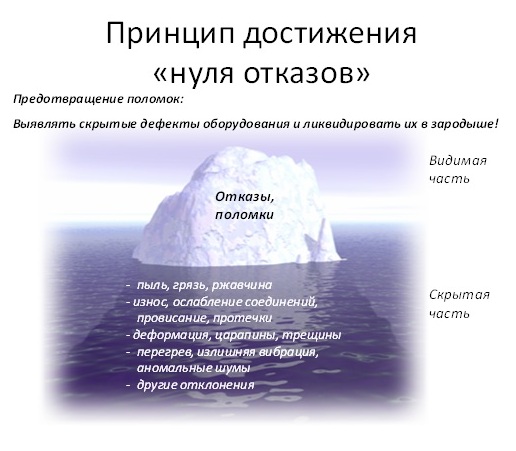 Превентивный - (от лат. praevenio – опережаю, предупреждаю), предупреждающий
Превентивное обслуживание оборудования – это обслуживание направленное на недопущение или предотвращение возникновения неблагоприятного (кризисного, аварийного) состояния оборудования нацеленного на надежность.
Остерегайтесь и мелких напрасных расходов, ибо маленькая течь может потопить большой корабль.
Бенджамин Франклин
4
МРО
(межремонтное обслуживание)
Диагностика
Планирование ремонтов
Внеплановые простои
Основные  элементы системы
2
1
4
3
Задачи:
Регламентировать сбор информации и учет простоев  в едином источнике
Регламентировать  классификацию простоев 
Регламентировать  расследование  простоев с определением виновника
Регламентировать  выработку мероприятий и контроль их выполнения
Регламентировать  мониторинг  динамики простоев 
Установить  цели по снижению внеплановых  простоев 
Обеспечить декомпозицию целей от уровня главного инженера до уровня рабочего
Результат:
Снижение показателя внеплановые простои
Задачи:
Обеспечить планирование работ на основе: ежесменных осмотров, первичной диагностики, отчетов отдела диагностики, заключений сторонних организаций , а так же с учетом приоритетности и скорости развития дефектов
Обеспечить подготовку  и согласование нормативно - техн. документации для проведения ремонта  
Обеспечить проведение работ материалами и ресурсам
Результат:
Выполнение 100% запланированных работ
Снижение затрат времени и ресурсов для проведения ремонтов
Задачи:
Отслеживать изменение состояния оборудования
Определять дефекты и причины их появления
Обеспечить планирование ремонтных работ по фактическому состоянию оборудования
Предоставлять рекомендации по ТО оборудования
Увеличение охвата оборудования

Результат:
Снижение уровня аварийных и дефектных  агрегатов
Задачи:
Контролировать текущее состояние оборудования проведением осмотров 
Выявлять и устранять замечания на оборудовании
Обеспечить сбор замечаний для устранения в ремонт
Выполнять регламентные работы по обслуживанию оборудования

Результат:
Своевременное ТО 
Выявление замечаний для ремонта оборудования
5
Что такое МРО и зачем оно нам?
?
Межремонтное обслуживание оборудование (МРО)  –     
          
      это система ежесменных осмотров и технического обслуживания оборудования участка, целью которых является содержание оборудования, при котором оно способно выполнять заданные функции, сохраняя значения всех параметров в соответствии с требованиями нормативно-технической и (или) конструкторской документации. МРО выполняется дежурным, ремонтным и технологическим персоналом.
+
Эффект от МРО для оборудования, участка, компании:
          
Повышение надежности оборудования (снижения уровня внеплановых простоев оборудования)
Снижение затрат на ремонт оборудования
Повышение качества планирования ремонтов (путем своевременного выявления замечании по оборудованию)
.
4
МРО – что оно включает в себя
Примеры работ:
Замена масла
Измерение сопротивления
Проверка коллектора
С остановкой оборудования
ТО
Без остановки оборудования
Проверка затяжки крепления
Измерение тока и напряжения
МРО
Визуальный контроль
Целостность
Температура
Вибрация
Осмотры
5
Система МРО оборудования  состоит из 4-х последовательных этапов
Система МРО
Описание
Все оборудование закреплено за ремонтным и технологическим персоналом, что позволяет повысить индивидуальную ответственность каждого сотрудника. 
Определенна критичность оборудования и на ее основе периодичность МРО.
Созданы графики МРО
Созданы карты осмотра с описанием точек контроля
Персонал с картами осмотра и графиками - ознакомлен
1
1
2
Планирование
Внедрение
Выполнение МРО оборудования. 
Фиксация информации в  журналах приема передачи смен, оперативных журналах и т.д.
2
Анализ
Text
Работает система 3-х уровневого контроля над выполнением ТО оборудования.
3
3
4
4
Внедрена система анализа и корректировки ТО оборудования на основе статистики по внеплановым простоям, количеству выявляемых и устраняемых замечании на оборудовании, позволяющая своевременно изменять стратегию МРО оборудования
Контроль
6
Этап 1 – Планирование. Закрепление персонала за оборудованием
Шаг 1
!
Цель:
Повышение индивидуальной ответственности персонала
?
Как:
Закрепление оборудования за персоналом (определение «подшефов») и описание обязанностей в должностной инструкции

Основные   принципы:
Все оборудование участка/цеха должно быть закреплено за бригадами ремонтных и технологических служб;
Закрепленное оборудование в одной бригаде должно соответствовать (электрики = механики = технологи…)
Каждый сотрудник в бригаде должен понимать какое оборудование входит в сферу его ответственности, не допускается размытой ответственности;
Количество оборудования по бригадам должно быть выравнено;
При закреплении должно учитываться географическое расположение оборудования, для минимизации времени затрачиваемого на перемещения;
=
Результат:
Распоряжение по цеху о закреплении оборудования за персоналом
7
Этап 1 – Планирование.   Как делать нельзя!
Шаг 1
-
+
Иллюстрация.                                                                         Пример не эффективного закрепления персонала за оборудованием (ММКИ АГП)
Иллюстрация.                                                                         Как необходимо!
Очистка вагонов
Очистка вагонов
Рудный двор
В/О
Рудный двор
В/О
Корпус обжига
Корпус обжига
Склад известняка                   и топлива
Корпус распределения
Склад руды и концентрата
Склад известняка                   и топлива
Корпус распределения
Склад руды и концентрата
Корпус дробление
Корпус дробление
Корпус подготовка шихты
Корпус подготовка шихты
Бр.1
Бр.2
Бр.3
Бригада 1.
Электромонтеры  (5 чел.)
Рудный двор
Конвейер 1,5
Конвейер 2,6
Конвейер 3,7
Описание ситуации:
- Персонал бригады закреплен за всем цехом, что значительно снижает ответственность за оборудование.
Описание ситуации:
- Персонал бригады закреплен за конкретным оборудованием, каждый из членов бригады четко понимает зону своей ответственности
Этап 2 – выполнение МРО
В карте осмотра (КО) указывается:
Наименование агрегата, который подвергается осмотру персоналом цеха
Наименование оборудования указанного ранее агрегата
№ иллюстрации – визуализация точки контроля должна быть в отдельном приложении к карте осмотра, это может быть СОП, регламент, или фото/чертеж/эскиз с указанием точки контроля.
Количество точек оборудования (пример на агрегате установлено 10 однотипных узлов, в столбце «кол-во» заполняем – 10) 
Наименование точки контроля указанного ранее оборудования (пример на агрегате установлен приводной узел, на котором точками контроля будут являться электродвигатель привода и редуктор привода)
Приоритет точки контроля, согласно утверждённого перечня приоритетности узлов/механизмов А-В-С
 Количество точек контроля (пример на узле агрегата установлено 10 однотипных механизмов, в столбце «кол-во» заполняем – 10)
Наименование контролируемого параметра на указанной ранее точке контроля (пример на точке контроля «электродвигатель» контролируемым параметром будет – температура подшипника)
Наименование метода контроля – это может быть визуальный метод или измерение
Параметры контроля, заполняются 3 столбца характеризующие состояние точки контроля, «н» - норма, удовлетворительное состояние оборудования; «тр» - тревога, работа оборудования с отклонениями, развитие которых приведет к поломке оборудования; «с» - стоп, работа оборудования с критичным отклонением, требует оперативного ремонтного воздействия.
Исполнитель – работник, который проводит осмотр оборудования согласны данной карты, исполнителем могут быть как ремонтный персонал (слесарь, электромонтер) так и технологический персонал (оператор)
Средство (прибор) контроля – это инструмент применяемый исполнителем для оценки технического состояния оборудования при проведении осмотра (пример – манометр, пирометр, тепловизор, виброметр, штангенциркуль и др.)
Документ фиксации, в который заносится результаты проведенного осмотра оборудования (чек-лист, журнал приема сдачи смены, журнал ЕО)
Действия по устранению нарушений, указываются для исполнителя осмотра оборудования. Действия указываются отдельно при обнаружении «тревожного» и «стопового» отклонения.
Контроль исполнения назначается за непосредственным руководителем исполнителя осмотра
Периодичность осмотра устанавливается на основании статистики выявляемых отклонений и внеплановых простоев, приоритетности точек контроля и загрузки исполнителя осмотра.
Этап 2 – выполнение МРО
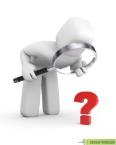 1
Работник, обслуживающий агрегат, произвел осмотр по карте осмотра
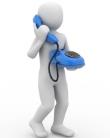 О выявленных отклонениях сообщил ремонтному персоналу и диспетчеру цеха
2
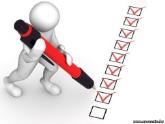 Зафиксировал проведение осмотра и выявленные отклонения в чек-лист и журнал фиксации отклонений
3
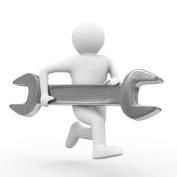 Ремонтный персонал устраняет выявленные отклонения и делает отметку об устранении или планирует мероприятия по их устранению в журнале фиксации отклонений
4
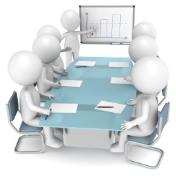 Специалисты цеха анализирует и разрабатывают мероприятия по сокращению отклонений от нормального технического состояния оборудования
5
Этап 3 – Контроль.   Внедрение 3-х уровневого контроля
Ежедневно
Еженедельно (по графику)
3 уровень контроля
2 уровень контроля
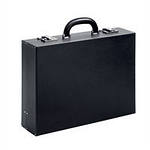 1 уровень контроля
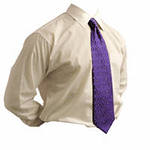 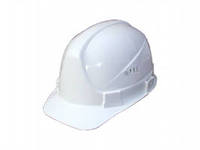 Выполнение ТО
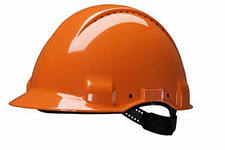 Дежурный персонал
Мастер участка
Механик цеха
Ежедневно
Начальник цеха
Ежемесячно (по графику)
Этап 3 – Контроль.   Внедрение 3-х уровневого контроля
Что делает?
Где фиксирует результаты?
Как часто?
Кто делает?
Персонал         (дежурный)
Выполнение ТО на закрепленном оборудовании согласно графика
Фиксация результатов ТО в журналах
Ежесменно
Выполнение ТО на закрепленном оборудовании согласно графика 
Выявление замечании на оборудовании во время ведения технологического процесса
Фиксация результатов ТО в журналах

Фиксация в журнале приема передачи смены
Персонал (технологический)
Ежесменно
Ежедневно
Мастер
Проверка выполнения графиков ТО персоналом и соответствие записей в журналах о проведённом ТО
Обход постов управления с контролем журналов приема передачи смены для сбора замечании и информации о состоянии оборудования
Обход участка  согласно графика с целью контроля за  фактическим состояния оборудования и сравнение с журналами
Посещение рапорта и СВС
Подпись в журнале о проведенном контроле

Подпись в журнале о проведенном контроле. В случаи устранения замечания отметка о выполнении

Фиксация результатов выполнения в агрегатных журналах
1 –й   уровень контроля
Еженедельно
Проверка фактического выполнения ТО по записям в журналах
Обход постов управления с контролем журналов приема передачи смены для сбора замечании и информации о состоянии оборудования
Обход участка  согласно графика с целью контроля за  фактическим состояния оборудования
Посещение рапорта и СВС
Старший мастер
Электрик цеха
Механик цеха
Подпись в журнале о проведенном контроле
Подпись в журнале о проведенном контроле. 


Распоряжение о выполнении / не выполнении должностных обязанностей персонала и первого уровня контроля
2- й  уровень контроля
Ежемесячно
Заместитель по оборудованию
Начальник цеха
Начальник управления
Директор по инжинирингу
То же, что и 2-й уровень контроля, но с проверкой выполнения обязанностей второго уровня контроля
То же, что и 2-й уровень контроля, но с проверкой выполнения обязанностей второго уровня контроля
3 -й  уровень контроля
Этап 4 – Анализ.   Эффективность МРО и корректировка на основе анализа
Анализ определения виновников и их влияния на недостижения  результата
1
2
Уровень простоев по цехам комбината
Причины простоев  Цех 2___________________________________
1
5,31
0,20
0,50
Всего
Внешние
причины
…
…
…
…
По причине
МРО
цех 1
цех 2
цех 3
цех 4
3
4
Разделение простоев по бригадам____
Соотношение простоев по службам__________________________
Бр.1
11%
Бр.2
26%
12%
Бр.3
0,70
Бр.4
0,10
0,09
Всего
Элект.
Механ.
…
…
…
Технологи
51%
На основании данного анализа можно сделать следующие выводы:
Количество простоев по причине не качественного/не своевременного МРО персоналом
Определить службу, где МРО наименее эффективно
Определить бригаду, где МРО наименее эффективно
На основании выводов необходимо разработать корректирующие мероприятия
АСУ ТСиР «Светофор»
Функционал системы:
Определение технического состояния агрегатов;
Контроль выполнения персоналом мониторинга состояния оборудования на основании установленной периодичности;
Планирование и проведение ремонтных воздействий на основании данных системы о техническом состоянии агрегатов;
Контроль выполнения ремонтных воздействий;
Формирование истории оборудования и анализ на ее основе правильности и достаточности операций технического обслуживания и ремонтных воздействий.
Мониторинг результатов проделанной диагностики производится в АСУ ТСиР «Светофор»;
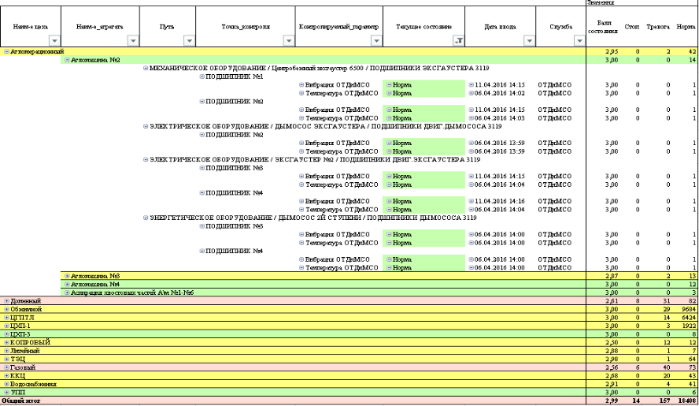 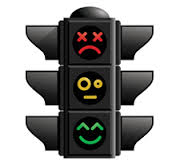 16
ВОПРОСЫ
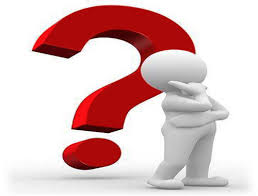 Цели и задачи
Техническая диагностика ⃰ (ТД) — область знаний, охватывающая теорию, методы и средства определения технического состояния объектов. Цель ТД – повышение надежности и ресурса технических систем.
Основными задачами технической диагностики является распознавание состояния технической системы в условиях ограниченной информации:
проверка исправности, при которой решается задача обнаружения в объекте неисправности, переводящей объект диагностирования (ОД) из исправного состояния в неисправное
проверка работоспособности, при которой решается задача обнаружения неисправностей, которые переводят ОД из множества работоспособных систем в множество отказавших
проверка правильности функционирования, решается во время работы ОД
поиск неисправностей (дефектов), при котором решается проблема указания в ОД неисправного элемента
прогнозирование состояния ОД, изучается характер изменения диагностических параметров и на их основании (тенденций) предсказываются значения параметров в будущем
Решение задач ТД всегда связано с прогнозированием надежности на ближайший период эксплуатации (до следующего технического осмотра).
Своевременная и достоверная оценка состояния оборудования (существенное снижение количества аварий, возможность эффективного планирования сроков и объем ремонтных работ)
Выявление причин повышенной вибрации и их устранение (снижение виброактивности оборудования, повышение качества выпускаемой продукции, продление ресурса)
Защита особо ответственного оборудования (предотвращение аварий)
Контроль оборудования на всех этапах жизненного цикла (ввод в эксплуатацию, эксплуатация, ремонт)
Сокращение расходов на обслуживание и ремонт оборудования (планирование  сроков и объем ремонтных работ, исключение незапланированных простоев)
Переход на более эффективные формы обслуживания
⃰    термин «диагностика» происходит от греческого слова «диагнозис», что означает распознавание, определение.
18
Методы диагностики применяемые на ПАО «Запорожсталь»
Вибродиагностика
Вибрационная диагностика — метод диагностирования технических систем и оборудования, основанный на анализе параметров вибрации, либо создаваемой работающим оборудованием, либо являющейся вторичной вибрацией, обусловленной структурой исследуемого объекта.
Преимуществом вибродиагностики является возможность полной диагностики и прогноза безаварийной работы роторного оборудования с переходом на обслуживание и ремонт по фактическому состоянию. Ее использование позволяет сократить объем ремонтных работ на 15 - 70%, что позволяет окупить затраты на приобретение систем мониторинга и диагностики за 3-6 месяцев. Все виды дефектов вращающегося оборудования определяются за несколько месяцев до возникновения аварийной ситуации, что позволяет планировать объем и сроки проведения ремонтных работ.
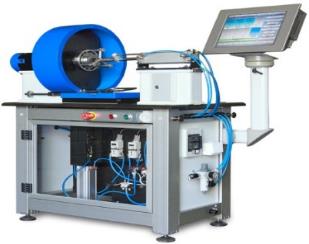 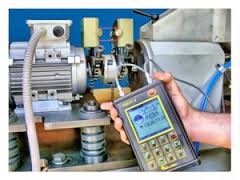 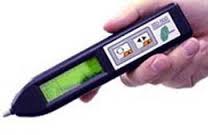 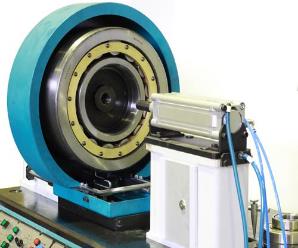 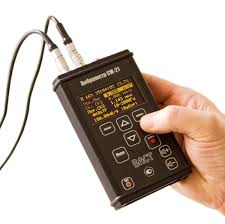 20
Тепловой контроль
Тепловой контроль основан на измерении, мониторинге и анализе температуры контролируемых объектов. Основным условием применения теплового контроля является наличие в контролируемом объекте тепловых потоков. Процесс передачи тепловой энергии, выделение или поглощение тепла в объекте приводит к тому, что его температура изменяется относительно окружающей среды.  Распределение температуры по поверхности объекта является основным параметром в тепловом методе, так как несет информацию об особенностях процесса теплопередачи, режиме работы объекта, его внутренней структуре и наличии скрытых внутренних дефектов.
Изменение температурного режима предшествует выходу оборудования из строя
Механическое оборудование. Подшипник нагревается за счёт увеличения трения в связи с износом
Электрическое оборудование. Нагревом сопровождается, как правило, сопротивление контактной группы
Энергетическое оборудование. Возможен как нагрев, так и охлаждение в зависимости от типа оборудования
21
Области применения теплового контроля
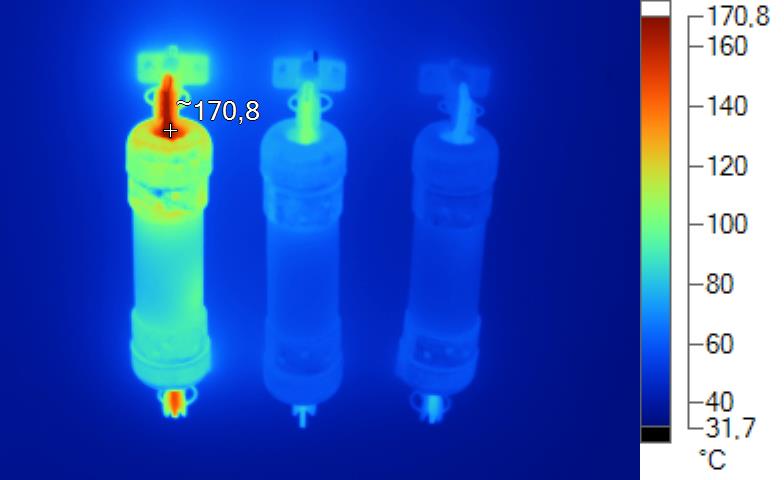 1. Для нахождения перегревов контактных соединений и предотвращения выхода из строя электрооборудования.
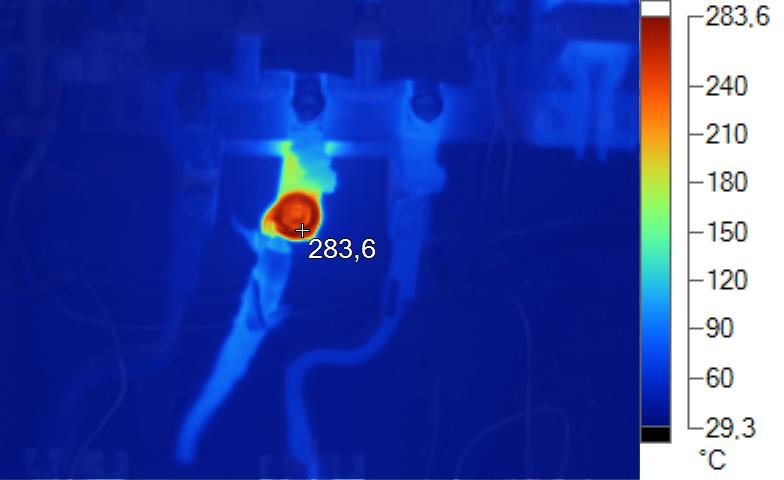 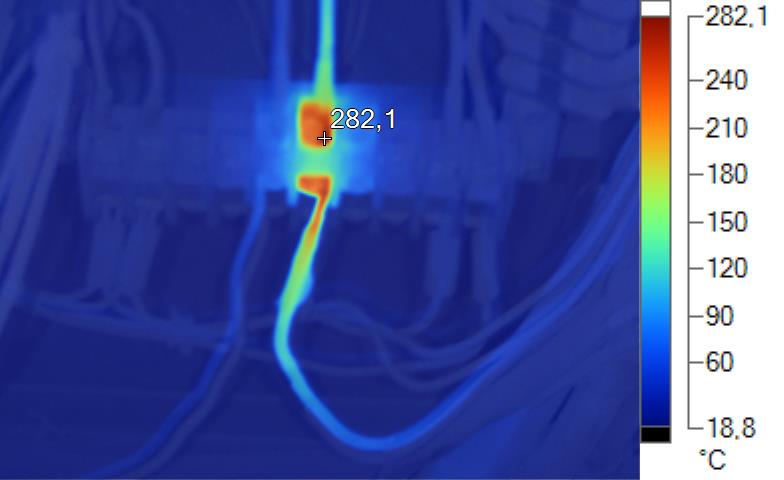 22
Области применения теплового контроля
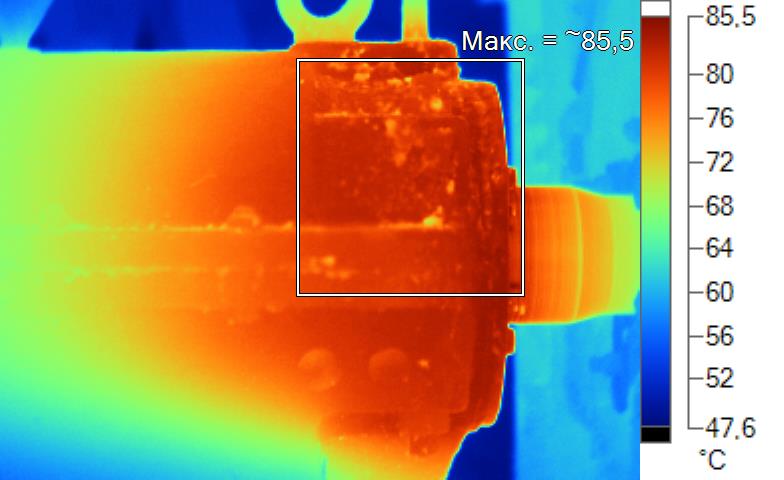 2. Для нахождения перегревов корпусов подшипников определяющих наличие дефектов подшипника, смазки.
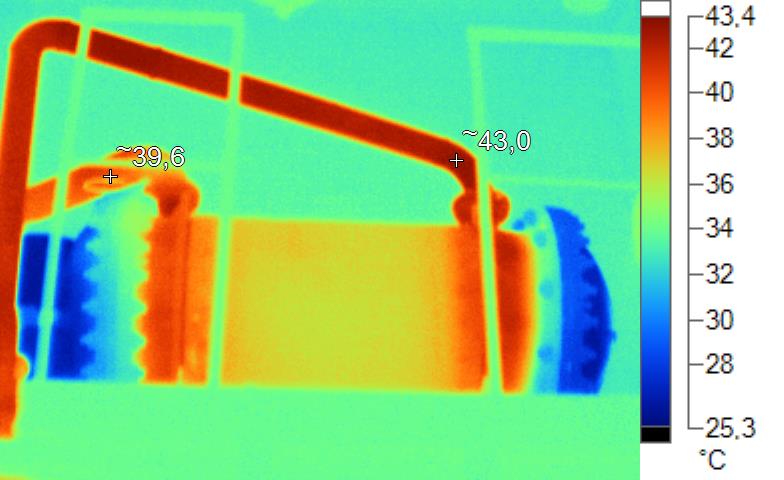 3. Для нахождения неисправностей в работе охладительного оборудования .
23
Области применения теплового контроля
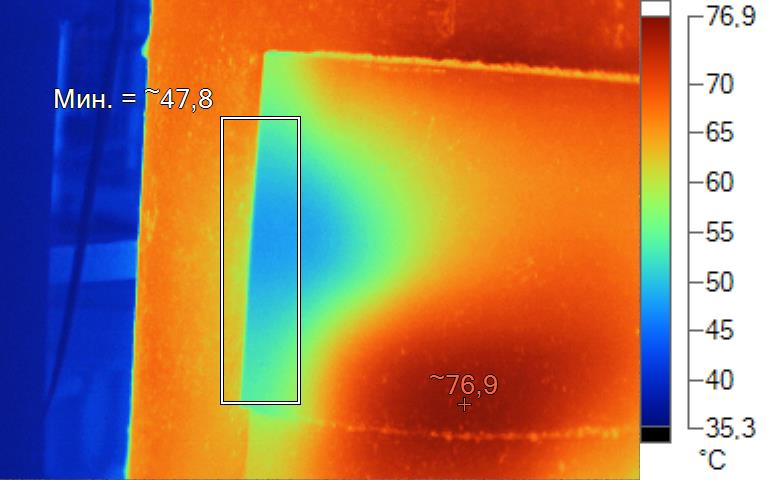 4. Для нахождения подсосов холодного воздуха определяющих места разгерметизации в газоходах.
Подсос воздуха , в данном     случае влияет на снижение производительности и повышенному расходу энергоносителей
24
Области применения теплового контроля
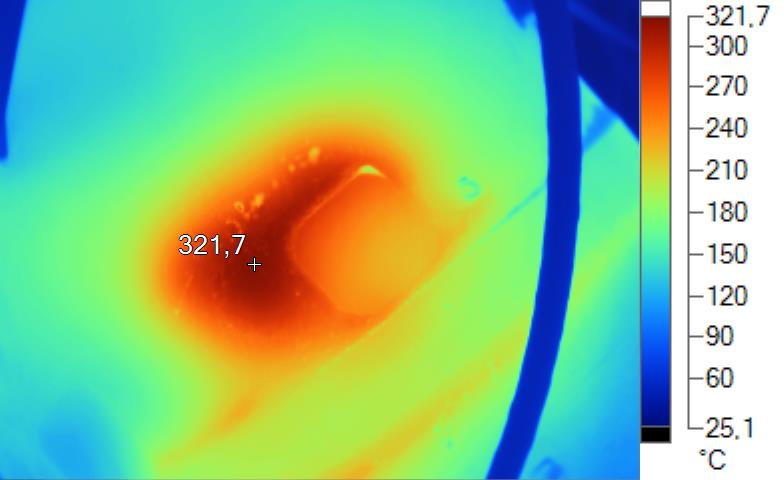 5. Для нахождения потерь тепла определяющих места разрушений футеровки или целостности конструкции.
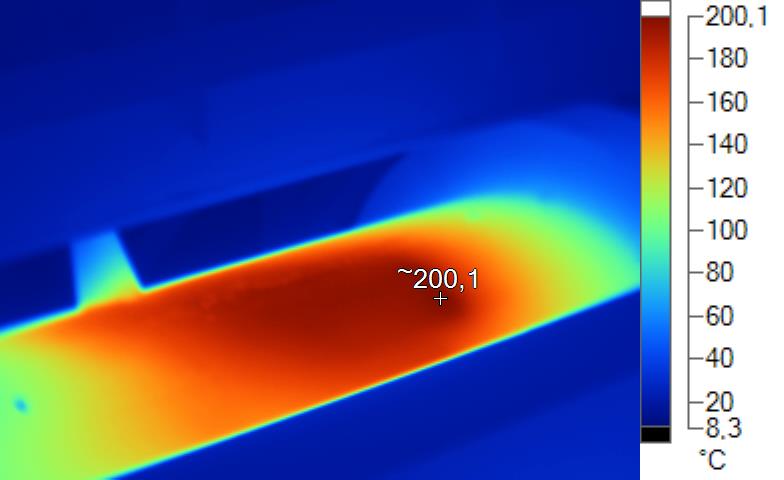 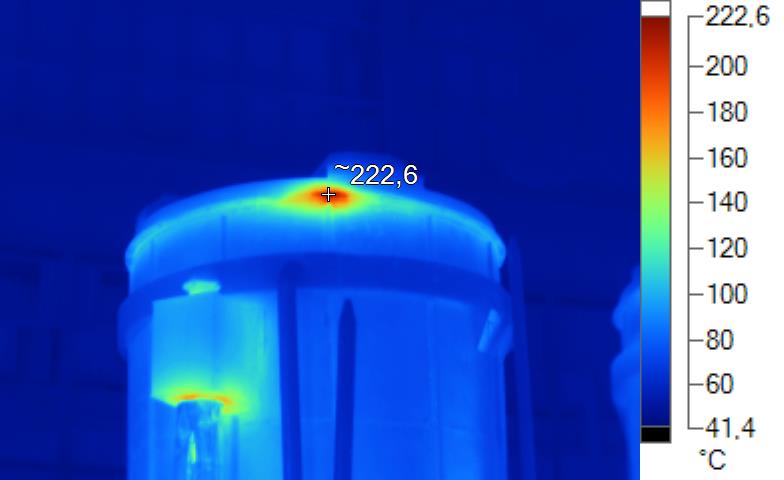 25
Области применения теплового контроля
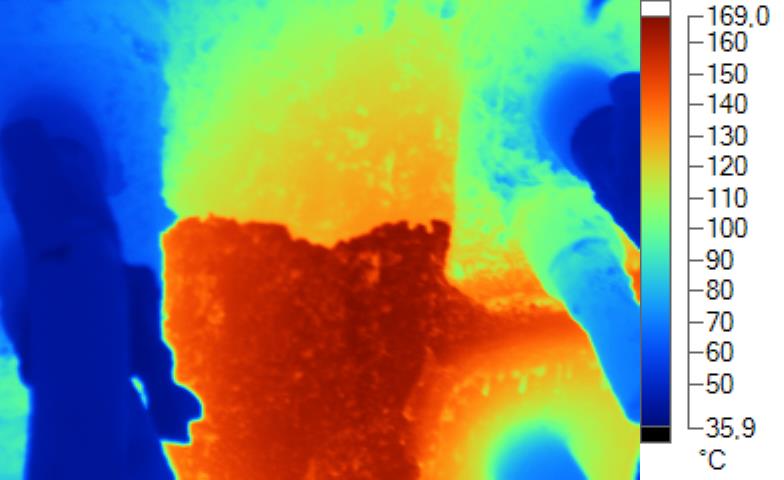 6. Для нахождения мест с нарушением температурного распределения по поверхности свидетельствующих о наличии трещин или разрывов.
26
Сбор информации о необходимости ремонта
Приоритезация работ
Оформление и планирование ремонтной работы
Выполнение работ
Оценка результатов
Процесс организации планирования ремонтных работ
Цель процесса: Повысить качество и эффективность планирования и выполнения ремонтов путем улучшенного мониторинга и систематизации проблем, увеличения горизонта планирования, повышения эффективности организации и контроля работ
3
5
4
2
1
Шаг
Производится ежедневный сбор информации  о необходимости проведения ремонтных работ из заранее определенных источников. 
Проводятся целевые совещания (с участием служб) по определению объемов работ
Производится выполнение работ по графику и эффективное управление незапланированными отклонениями
Производится сдача-приемка выполненных работ
Обеспечена безопасность работ
Производится оформление работ в заказы
Размещаются заявки на ТМЦ и бригады
Определяется дата выполнения работ
Производится подтверждение и приоритезация исполнения собранных работ исходя из рисков, связанных с их невыполнением
Проводится пост-ремонтное совещание по оценке эффективности выполнения работ, обсуждаются пути решения проблем
Действие
План работ выполняется даже при возникновении незапланированных ситуаций
Выполненная работа принята и зафиксирована
Список проблем для решения и корректирующие действия
Решение проблем
Произведена подготовка к выполнению работ (заказаны бригады, определены даты поставки ТМЦ)
Определена дата выполнения работ
Подтвержден-ные к исполнению работы приори-тезированы
Все возникающие потребности в ремонтных работ собраны, зафиксированы и готовы к дальнейшей обработке
Результат
5
Виды простоев оборудования
ПРОСТОЙ ОБОРУДОВАНИЯ – это бездействие оборудования в рабочее время. 
ВНЕПЛАНОВЫЙ ПРОСТОЙ ОБОРУДОВАНИЯ - период времени, когда оборудование не выпускает продукцию по причине внезапно возникших технических неисправностей или проблем организационного характера. 
Различают плановые и внеплановые простои:
Плановые простои разделяются на технологические и технические
      1.1. К плановым технологическим относятся:
Остановки оборудования необходимые для соблюдения технологии  (например для прокатных станов- перевалка валков; и т.п.)
      1.2. К плановым техническим относятся:   
ТР -  текущие ремонты
КР  - капитальные ремонты 
ТО   – техническое обслуживание оборудования 
необходимые для обеспечения работоспособности оборудования
Внеплановые простои разделяются на:
2.1. Внутренние и внешние
     2.1.1. Внутренние простои - остановки по вине смежных участков и оборудования в производственном подразделении
     2.1.2. Внешние простои - остановки по вине оборудования смежных подразделений, а также внешних организаций и факторов
2.2. Технологические и технические
     2.2.1.  К внеплановым технологическим относятся:
Остановки оборудования возникающие вследствие недостатков в организационной работе предприятия, например из-за отсутствия сырья, материалов на рабочем месте и т.п.)
     2.2.2.  К внеплановым техническим относятся:
Отказы оборудования возникающие вследствие недостатков в организационной работе при проведении ремонтов и ТО оборудования 
Отказ оборудования - это частичное или полное разрушение технических устройств или их элементов, вызвавшие нарушение функционирования производственного объекта
28
Система работы  с внеплановыми простоями оборудования
Цель :  Повышение эффективности работы по учету, расследованию, разработке мероприятий для снижения внеплановых технических простоев оборудования
Система работы с внеплановыми простоями включает 7-мь элементов
Целевое состояние системы
Учет простоев и сбор информации производится в одном источнике - автоматизированной системе
1
Классификация простоя производится по следующим признакам: цех, агрегат/участок, вид простоя, служба виновник, причина простоя, классификация причины, классификация причины по фактору
1
2
2
Сбор информации и учет внеплановых технических простоев оборудования
Порядок расследования простоя регламентирован порядком по учету и анализу внеплановых простоев оборудования, результаты расследования фиксируются в автоматизированной системе УПТО.
3
Классификация
3
На все простои продолжительностью более 15 минут разрабатываются мероприятия лицом ответственным за техническое исправное состояние , все мероприятия внесены в базу учета простоев
4
Целеполагание
Расследование
Контроль реализации мероприятий осуществляется в едином источнике еженедельно, лицом ответственным за контроль.
5
7
В программе ежемесячно проводятся следующие анализы: динамика продолжительности и количества простоев по агрегату, службе, бригаде, цеху, причинам, повторяемости и потерь.
6
4
Анализ динамики
Разработка мероприятий
Во всех основных цехах установлены цели по внеплановым техническим простоям. Цели каскадированы и декомпозированы по службам до уровня старшего рабочего Еженедельно ведется мониторинг достижения целей по внеплановым простоям оборудования
7
Контроль реализации мероприятий
6
5
7
1этап. Сбор информации и учет простоев
Для сбора информации и учета простоев оборудования на комбинате Запорожсталь используется система УПТО (учет простоев технологического оборудования)
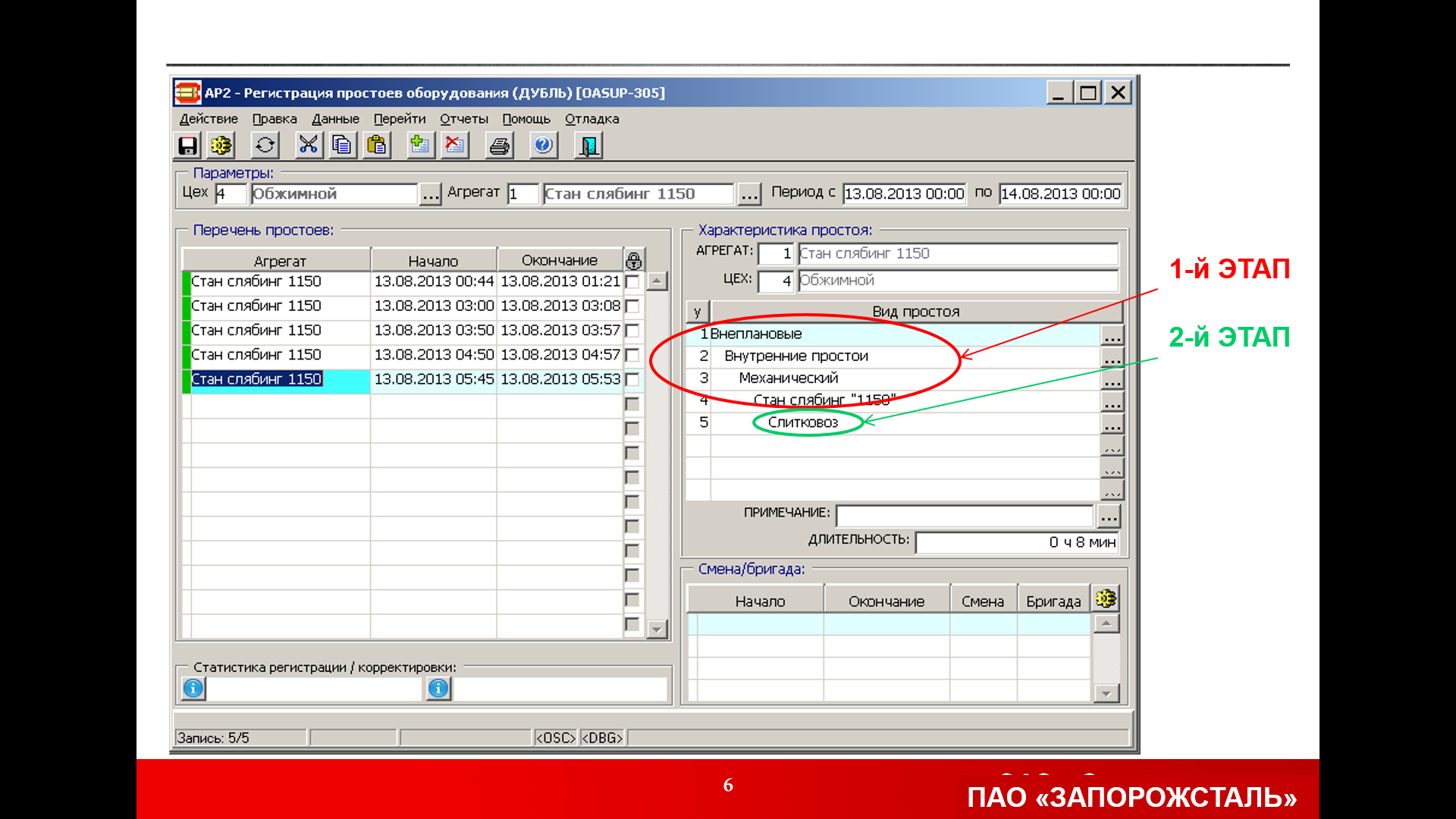 2 этап. Классификация простоя
Для правильного поиска первопричин простоя необходимо при фиксации простоя проводить его первичную классификацию и по результатам расследования окончательную
К первичной классификации относится:
Пример справочника
Определение вида:
-Технические внеплановые - отказы оборудования. Оборудование технически неработоспособно;
-Технические плановые - ремонты оборудования (ТО, TP, KP);
-Технологические внеплановые - остановки оборудования на внеплановые технологические операции;
-Технологические плановые - остановки оборудования на плановые технологические операции;




2.   Определение службы виновника:
- Технологи
- Механики
- Энергетики
- Гидравлики
- Электрики
- АСУ ТП
- КиП и А
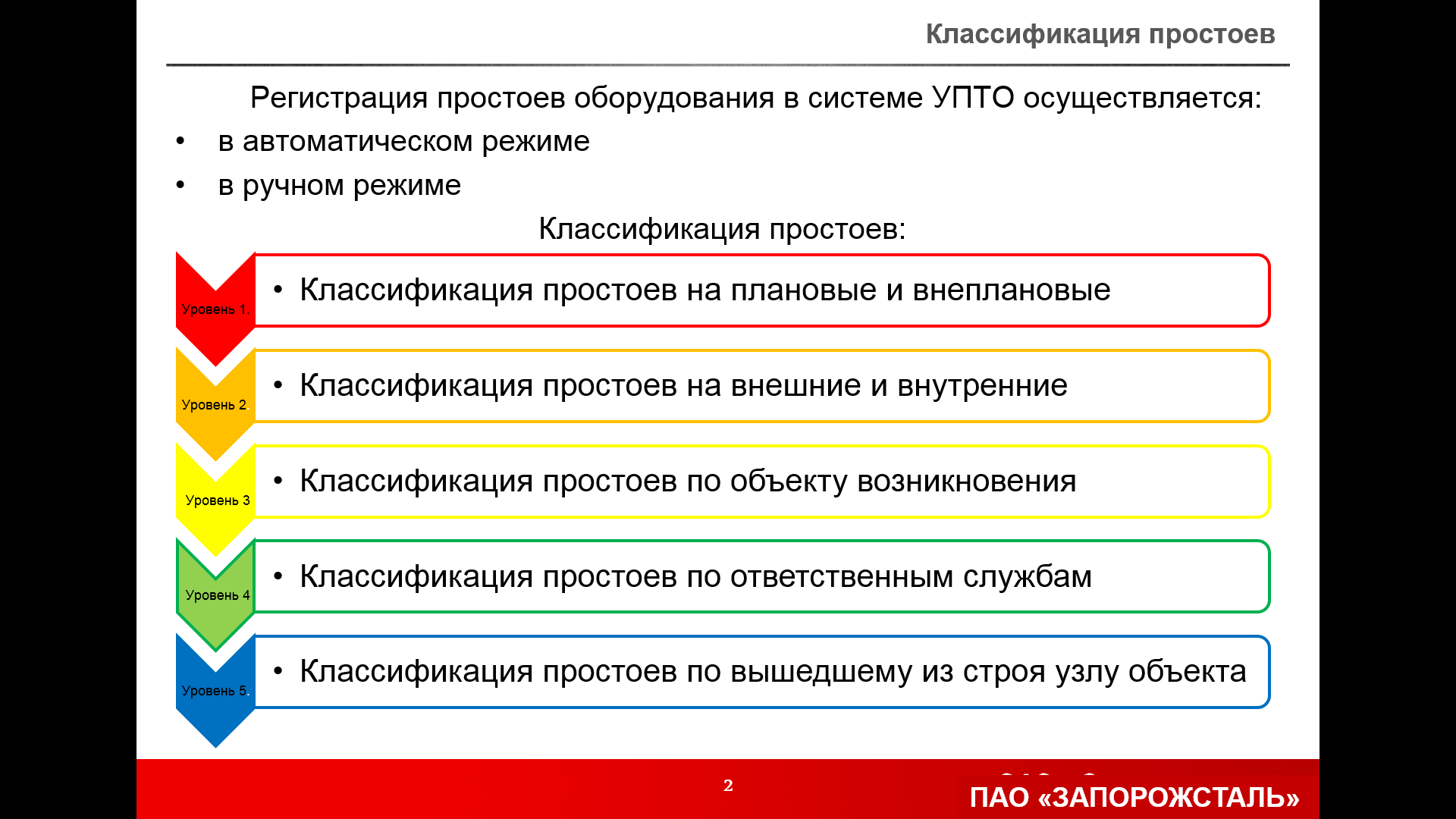 Пример справочника
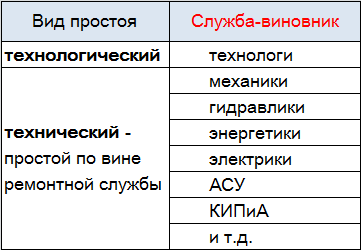 3 этап. Классификация простоя по результатам расследования
К окончательной  классификации  относится:
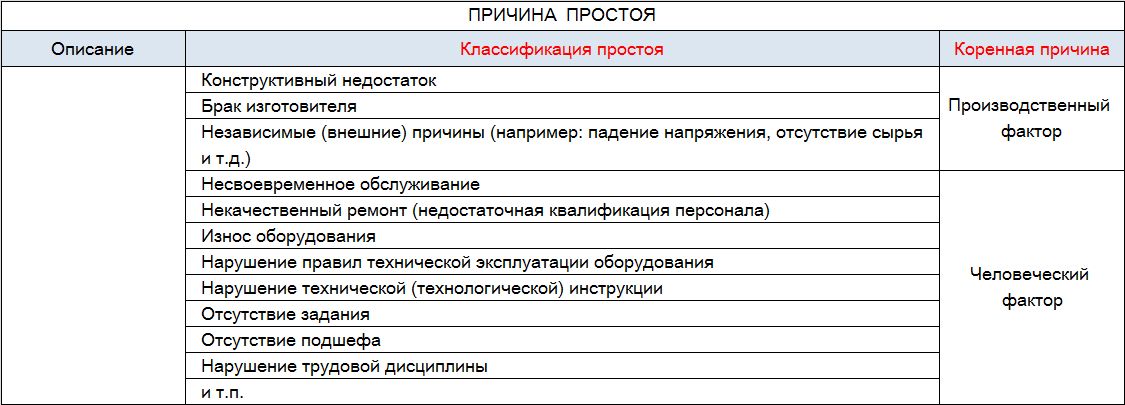 Разрушение подшипника быстроходного вала редуктора
При расследовании необходимо классифицировать простои по причинам, выявить коренную причину:
производственный фактор
человеческий фактор
Этап 4: Разработка и мероприятий по предотвращению простоев
Цель разбора и анализа простоев – разработка мероприятий, выполнение которых позволит уже в ближайшем будущем снизить риски повторения подобных аварийных ситуаций по разобранным причинам.
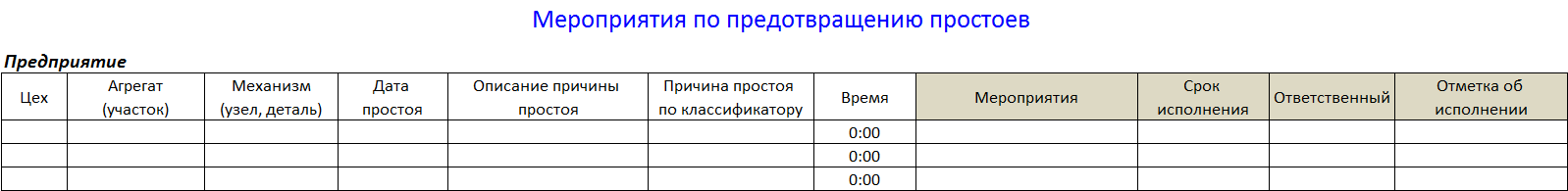 Этап 5. Контроль реализации мероприятий
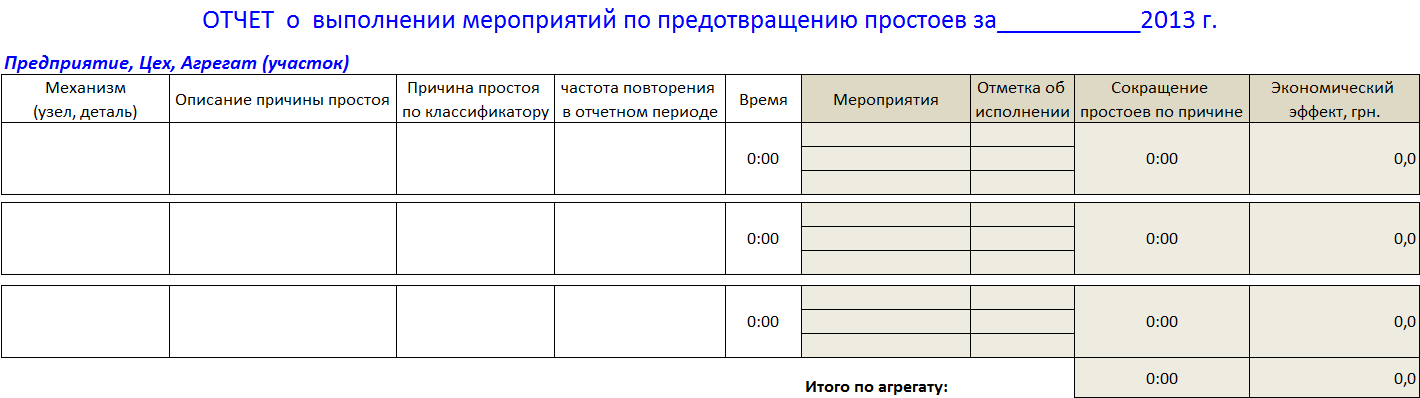 После внедрения корректирующих мероприятий обязательно проверьте – есть ли реальная польза от их внедрения – произошло ли сокращение простоев, на которые они были направлены; подтвердился ли ожидаемый экономический эффект и т.д. Если этого нет, то стоит еще раз проанализировать ситуацию – возможно, была неправильно определена причина проблемы.
Этап 6: Анализ эффективности работы по снижению простоев оборудования
Разбор и анализ аварийных простоев с последующей разработкой и внедрением корректирующих мероприятий – важная составляющая деятельности по снижению простоев, которая  должна проводиться в каждом подразделении на постоянной основе. 
Однако всегда надо помнить, что цель любой производственной деятельности в условиях рынка – получение прибыли. Вклад ремонтной службы в достижение этой цели – снижение затрат на ремонты и обеспечение стабильной и эффективной работы оборудования.

Для того, чтобы понимать ситуацию в цехе и объективно оценивать работу  ремонтной службы, на регулярной основе подводятся итоги и составляется отчет, который включает динамику аварийных простоев и показывает эффективность проводимых мероприятий.
Примерные формы отчета
Форма 1
Динамика простоев основного оборудования за __________2017 г. 
в сравнении с базой
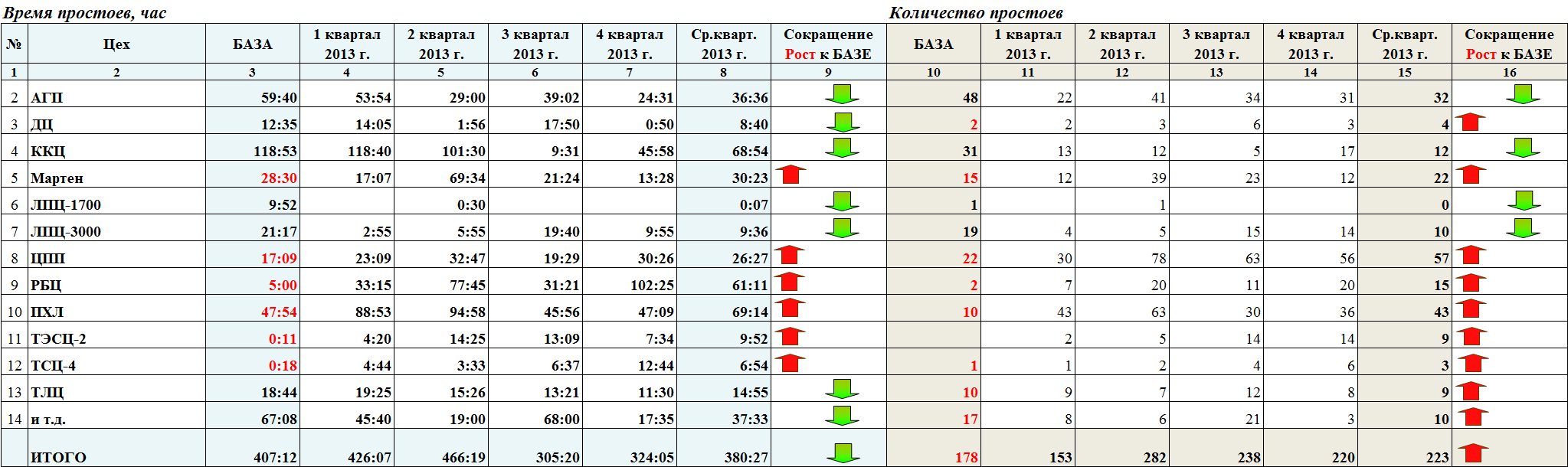 В качестве БАЗЫ могут быть приняты лучшие показатели по цеху (участку) или взяты средние значения, рассчитанные за предыдущий период работы оборудования и скорректированные с учетом текущих объективных условий (например, с учетом изменения сортамента, и т.п.)
ВОПРОСЫ
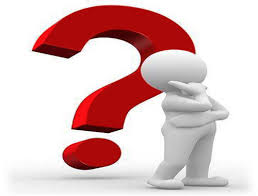